T.C.
ORMAN VE SU İŞLERİ BAKANLIĞI
Su Yönetimi Genel Müdürlüğü
TASLAK SULAMA SULARININ KALİTESİ VE KULLANILMIŞ SULARIN YENİDEN KULLANILMASI HAKKINDA YÖNETMELİK
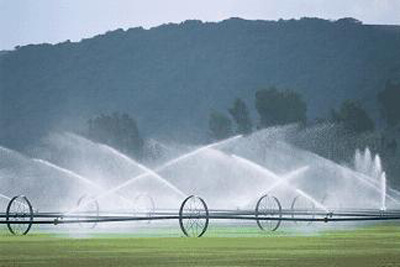 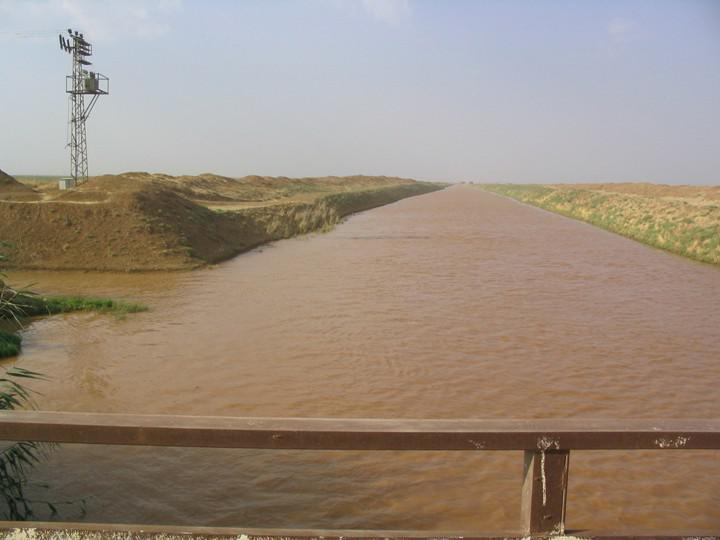 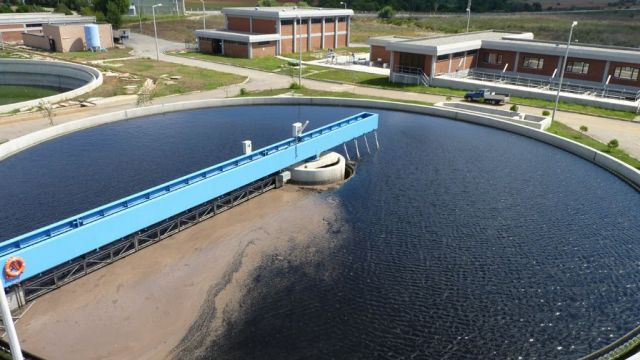 Yusuf BAŞARAN
Orman ve Su İşleri Uzmanı
KASIM 2015
[Speaker Notes: Deneme]
MAKSAT
Sulamada kullanılan su kaynaklarının kalitesinin izlenmesi, 
İyi durumda olanların korunması, uygun kalitede olmayanların iyileştirilmesinde alınacak tedbirlerin belirlenmesi,
Kullanılmış sulardan alıcı ortamların korunması,
Bu suların kalitesinin iyileştirilmesi,
Başta sulama suyu olmak üzere yeniden kullanılması için gereken kalite kriterlerine ilişkin usul ve esasları düzenlemektir.
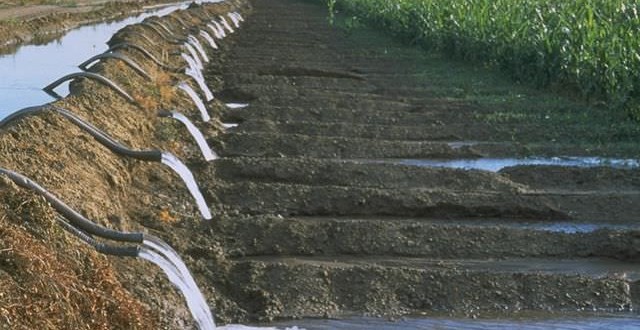 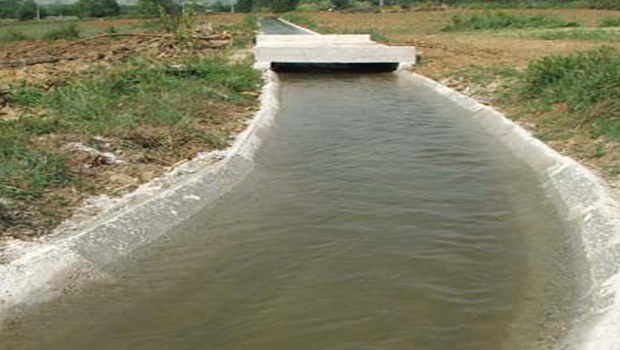 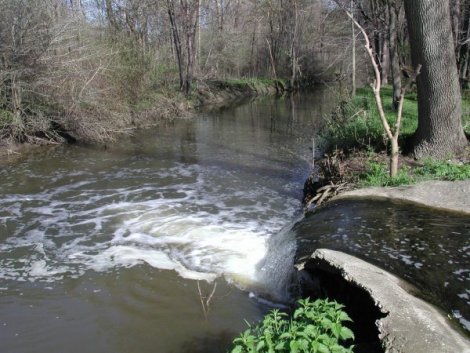 KAPSAM
Sulama maksatlı kullanılan su kaynaklarının kalitesinin izlenmesi ve iyileştirilmesi için alınacak tedbirlerin belirlenmesi,

Herhangi bir maksatla kullanılmış olan suların kalitesinin iyileştirilmesi ile yeniden kullanılması için gereken kalite kriterlerine ilişkin hususları kapsar.

Ancak; Hidrokarbon kökenli yakıt üretiminde kullanılan suların yeraltına deşarjı ile kullanılmış suların kazan besleme, ekipman yıkama, elektrik üretimi, endüstriyel prosesler, doğalgaz üretimi ve işletiminde kullanılması bu Yönetmeliğin kapsamı dışındadır.
DAYANAK
29/6/2011 tarihli ve 645 sayılı Orman ve Su İşleri Bakanlığının Teşkilat ve Görevleri Hakkında Kanun Hükmünde Kararnamenin 2 nci, 9 uncu ve 26 ncı maddelerine 
18/12/1953 tarihli ve 6200 sayılı Devlet Su İşleri Genel Müdürlüğünün Teşkilat ve Görevleri Hakkında Kanunun 2 nci maddesinin (u) bendine dayanılarak hazırlanmıştır.
YÖNETMELİĞİN HEDEFİNE ULAŞMASINDA BELİRLENEN ÖNEMLİ İLKE VE ESASLAR
Yönetmeliğin Hedefine Ulaşmasında Belirlenen Önemli İlke ve Esaslar
Su kaynaklarının kalitesinin korunması ve iyileştirilmesi için gerekli tedbirlerin alınması,
Kullanılmış suların  yeniden kullanımınn önceliklendirilmesi 
Kullanılmış sularla yapılacak sulamada; sulama suyu kalitesi, yeraltı suyuna sızma  ile kalıcı kirlenmeye yol açma, tarımsal ürünlere ve toprak kalitesi ile verimliliğini olumsuz etkileme tehlikesini en aza indirecek şekilde düzenlenmesi,
Drenaj sularının, kalitesinin sulamaya uygun hale getirildikten sonra kullanılması,
Yönetmeliğin Hedefine Ulaşmasında Belirlenen Önemli İlke ve Esaslar
Tarımsal amaçlı her türlü bitki koruma ürünü ile gübrelerin kullanma kılavuzlarına uygun olarak kullanılmasının sağlanması,
Tarımsal drenaj sistemlerinin, suyun etkin kullanımı için doğru planlanması ve inşa edilmesi, 
Öncelikle ülke genelinde sulamada kullanılabilecek suların miktar, özellik ve dağılımları ile sulanabilecek alanların özellikleri, bitki desenleri, su ihtiyaçları ve topoğrafik yer ve özelliklerinin su havzaları özelinde ilgili kurumlar tarafından ortaya konulması,
Sulamada istifade edilecek kullanılmış suların toprak niteliğini, drenaj sularının kalitesini nasıl etkileyeceğinin yatırım kararından önce değerlendirilmesi,
GENEL YÜKÜMLÜLÜKLER
GENEL YÜKÜMLÜLÜKLER
Sulama maksatlı kullanılan su kaynakları için, Ek-1’de belirlenen parametrelerin tahlilleri, suyu kullanan gerçek veya tüzel kişiler tarafından yapılır veya yaptırılır ve en geç on beş (15) gün içerisinde ilgili DSİ Bölge Müdürlüklerine göndermekle yükümlüdür. 	
Uygun kalitede olmadığı tespit edilen sulama suları için gerekli önlemler için Bakanlıkça ilgili kurumlara gerekli bildirimler yapılması ve takibinin yapılması
Kullanılmış suların; sulama maksatlı kullanım için biriktirilmesinde, yeraltı sularını besleme maksatlı kullanımında ve Büyükşehir Belediyeleri dışındaki yerleşimlere su sağlayan içme suyu kaynaklarında biriktirme maksatlı kullanımında  DSİ yetkilidir.
GENEL YÜKÜMLÜLÜKLER
Tablo 1: Genel Sulama Suyu Kalitesi
GENEL YÜKÜMLÜLÜKLER
Kullanılmış suların büyükşehirlere içme suyu sağlayan içme suyu kaynaklarında biriktirme maksatlı kullanımında Büyükşehir Belediyeleri yetkilidir. 
Kullanılmış suların balık üretimi yapılan yerüstü sularında biriktirilmesi maksadıyla yeniden kullanımında, Gıda, Tarım ve Hayvancılık Bakanlığının görüşü alınır.
Tarımsal drenaj sularının alıcı ortamlarda kirlilik oluşturmaması maksadıyla, gerekli kalite iyileştirme tedbirlerinin ilgili kurum ve kuruluşlar tarafından alınması için Bakanlıkça gerekli bildirimler yapılır ve Bakanlık bu uygulamaların takibini yapar.
Tarımsal drenaj sularının tekrar sulamada kullanılması için gerekli çalışmalar Bakanlıkça yapılır veya yaptırılır.
SULAMA SUYU KALİTESİ, İZLEME
 VE RAPORLAMA
[Speaker Notes: ABD’deki San Joaquin Vadisi’ndeki San Luis drenaj kanalında 1981–1984 yılları arasında yapılan su kalitesi ölçümlerinde elde edilen sonuçlar gösterilmektedir.]
SULAMA SUYU KALİTESİ, İZLEME
 VE RAPORLAMA
Sulama maksatlı sularda en az iki defa olmak kaydıyla ve sulama döneminden bir hafta önce ve sulama döneminin ortasında Ek-1 için suyu kullanan gerçek veya tüzel kişiler tarafından yapılır veya yaptırılır. 
Durgun sudan birden fazla gerçek ya da tüzel kişinin su temin etmesi halinde; bu gerçek ve tüzel kişilerin bir araya gelmesi ile yaptırılır
Akarsu üzerinde ise her 5 kilometrelik mesafe içerisinde gerçek ve tüzel kişilerin bir araya gelmesi ile  yaptırılır
Sulamada kullanılacak suların kalite kriterleri için Ek-1’de yer alan Tablo 1, 2 ve 3; bitkilerin tuzluluğa karşı hassasiyetleri için ise Tablo 4 dikkate alınır
Tablo 2: Sulamada Kullanılacak Sularda Kabul Edilebilen
 Maksimum Eser Element Konsantrasyonları
[Speaker Notes: ABD’deki San Joaquin Vadisi’ndeki San Luis drenaj kanalında 1981–1984 yılları arasında yapılan su kalitesi ölçümlerinde elde edilen sonuçlar gösterilmektedir.]
Tablo 3: Sulama Suyunun Mikrobiyolojik Kalitesine
 İlişkin Kriterler
[Speaker Notes: ABD’deki San Joaquin Vadisi’ndeki San Luis drenaj kanalında 1981–1984 yılları arasında yapılan su kalitesi ölçümlerinde elde edilen sonuçlar gösterilmektedir.]
Tablo 3: Sulama Suyunun Mikrobiyolojik Kalitesine
 İlişkin Kriterler
[Speaker Notes: ABD’deki San Joaquin Vadisi’ndeki San Luis drenaj kanalında 1981–1984 yılları arasında yapılan su kalitesi ölçümlerinde elde edilen sonuçlar gösterilmektedir.]
Tablo 3: Sulama Suyunun Mikrobiyolojik Kalitesine
 İlişkin Kriterler
[Speaker Notes: ABD’deki San Joaquin Vadisi’ndeki San Luis drenaj kanalında 1981–1984 yılları arasında yapılan su kalitesi ölçümlerinde elde edilen sonuçlar gösterilmektedir.]
Tablo 3: Sulama Suyunun Mikrobiyolojik Kalitesine
 İlişkin Kriterler
[Speaker Notes: ABD’deki San Joaquin Vadisi’ndeki San Luis drenaj kanalında 1981–1984 yılları arasında yapılan su kalitesi ölçümlerinde elde edilen sonuçlar gösterilmektedir.]
SULAMA SUYU KALİTESİ, İZLEME
 VE RAPORLAMA
Numune alma ve tahlil işlemlerini; akredite laboratuvarlara, Çevre ve Şehircilik Bakanlığı ile Gıda, Tarım ve Hayvancılık Bakanlığı tarafından yetkilendirilmiş laboratuvarlara, üniversite laboratuvarlarına veya DSİ ile DSİ Bölge Müdürlüklerine yaptırır.
 Bütün tahlil sonuçları ilgili DSİ Bölge Müdürlüklerine gönderilir
 DSİ Bölge Müdürlükleri; tahlil neticeleri için rapor hazırlar. 
DSİ Bölge Müdürlükleri; bir (1) ay içerisinde DSİ Genel Müdürlüğü’ne gönderir. 
Bakanlıkça ihtiyaç duyulması halinde; DSİ, sulama suyu kalitesi için yapılan tahlil neticeleri ile hazırlanan raporları Bakanlığa gönderir.
Numunelerin alınması ve taşınması ile alakalı usul ve esaslar bu Yönetmeliği müteakip çıkarılacak Tebliğ ile verilecektir.
[Speaker Notes: ABD’deki San Joaquin Vadisi’ndeki San Luis drenaj kanalında 1981–1984 yılları arasında yapılan su kalitesi ölçümlerinde elde edilen sonuçlar gösterilmektedir.]
KULLANILMIŞ SULARIN YENİDEN DEĞERLENDİRİLMESİ (KULLANILMASI)
[Speaker Notes: ABD’deki San Joaquin Vadisi’ndeki San Luis drenaj kanalında 1981–1984 yılları arasında yapılan su kalitesi ölçümlerinde elde edilen sonuçlar gösterilmektedir.]
KULLANILMIŞ SULARIN YENİDEN DEĞERLENDİRİLMESİ (KULLANILMASI)
Kullanılmış suların farklı kullanım maksatlarıyla yeniden değerlendirilmesi için belirlenen kalite kriterleri, numune alma ve tahlil sıklıkları, kullanım alanları ve uygulanması gereken arıtma tipleri için standartlar belirlenmiştir.
Kullanılmış suların, sulama suyu maksatlı kullanılan yerüstü sularına ve dolaylı olarak yeraltı sularına biriktirme için kullanımı parametreler belirlenmiştir.
Hayvancılık içme suyu kullanımı için kalite kriterleri dikkate alınır.
Kullanılmış sular, sulama maksatlı kullanılan bir yerüstü su kaynağında biriktirilecek ise, biriktirme ile numune alma ve tahlil işlemleri DSİ tarafından yapılması hüküm altına alınmıştır.
Tablo 5: Kullanılmış Suların Kullanım Alanları, Yeniden Kullanımı İçin
 Uygulanması Gereken Arıtma Tipleri ve Yeniden Kullanılması
 İçin Gerekli Sınır Değerler
[Speaker Notes: ABD’deki San Joaquin Vadisi’ndeki San Luis drenaj kanalında 1981–1984 yılları arasında yapılan su kalitesi ölçümlerinde elde edilen sonuçlar gösterilmektedir.]
Tablo 5: Kullanılmış Suların Kullanım Alanları, Yeniden Kullanımı İçin
 Uygulanması Gereken Arıtma Tipleri ve Yeniden Kullanılması
 İçin Gerekli Sınır Değerler (Devam)
[Speaker Notes: ABD’deki San Joaquin Vadisi’ndeki San Luis drenaj kanalında 1981–1984 yılları arasında yapılan su kalitesi ölçümlerinde elde edilen sonuçlar gösterilmektedir.]
Tablo 5: Kullanılmış Suların Kullanım Alanları, Yeniden Kullanımı İçin
 Uygulanması Gereken Arıtma Tipleri ve Yeniden Kullanılması
 İçin Gerekli Sınır Değerler (Devam)
Tablo 5: Kullanılmış Suların Kullanım Alanları, Yeniden Kullanımı İçin
 Uygulanması Gereken Arıtma Tipleri ve Yeniden Kullanılması
 İçin Gerekli Sınır Değerler (Devam)
Tablo 5: Kullanılmış Suların Kullanım Alanları, Yeniden Kullanımı İçin
 Uygulanması Gereken Arıtma Tipleri ve Yeniden Kullanılması
 İçin Gerekli Sınır Değerler (Devam)
Tablo 6: Kullanılmış Suların, Yeraltı ve Yerüstü Sularında
 Biriktirme Maksatlı Kullanımı İçin Gerekli Kalite Kriterleri
Tablo 6: Kullanılmış Suların, Yeraltı ve Yerüstü Sularında
 Biriktirme Maksatlı Kullanımı İçin Gerekli Kalite Kriterleri
(Devam)
Tablo 7: Yeniden Sulamada Kullanılacak Drenaj Suyu 
Kalitesi İçin Sağlanması Gereken Maksimum Değerler
Tablo 8: Hayvanların İçme Suyu Kullanımı İçin
 Gerekli Kalite Kriterleri
KULLANILMIŞ SULARIN YENİDEN DEĞERLENDİRİLMESİ (KULLANILMASI)
Kullanılmış sular, yeraltı sularını besleme maksatlı kullanılacak ise, beslemede kullanılacak olan suların numune alma ve tahlil işlemleri DSİ tarafından yapılması hüküm altına alınmıştır. 

Kullanılmış sular içme suyu kaynaklarında biriktirilecek ise, Büyükşehir Belediyelerince kullanılan içme suyu kaynaklarında biriktirme ile numune alma ve tahlil işlemleri Büyükşehir Belediyeleri tarafından,  Büyükşehir Belediyeleri dışındaki diğer belediyeler tarafından kullanılan içme suyu kaynaklarında ise DSİ tarafından yapılır. Büyükşehir Belediyeleri tarafından yapılacak olan tahliller DSİ tarafından eş zamanlı olarak kontrol edilir.
[Speaker Notes: ABD’deki San Joaquin Vadisi’ndeki San Luis drenaj kanalında 1981–1984 yılları arasında yapılan su kalitesi ölçümlerinde elde edilen sonuçlar gösterilmektedir.]
KULLANILMIŞ SULARIN YENİDEN DEĞERLENDİRİLMESİ (KULLANILMASI)
Kullanılmış suları yönetmelikte belirtilen kullanım alanları dışındaki yeniden kullanım alanlarında DSİ yetkilidir.
Kullanılmış suların yeniden kullanılması için; gerçekleştirilen tahlil sonuçları uygun görüş alınmak üzere Bakanlığa gönderilir.
Kullanılmış suların yeniden kullanımında yılda en az 2 (iki) defa Gıda Tarım ve Hayvancılık Bakanlığı’nca belirlenen dönemlerde su örnekleri alınarak Zirai Mücadele Araştırma Kuruluşları (ZMAK)’nda bitki sağlığı yönünden tahlile tabi tutulur.
 Tahlil sonucu kullanılacak suyun zararlı organizmalardan ari olduğunun belgelendirilmesinden sonra kullanımının sağlanması gerekir.
DRENAJ SULARI, İZLEME 
VE RAPORLAMA
DRENAJ SULARI, İZLEME 
VE RAPORLAMA
Tarımsal drenaj sularının sulamada tekrar kullanılmasında kriterler belirlenmiştir.
Drenaj sularının tarımda tekrar kullanıma uygunluğunun tespiti için; İlgili DSİ Bölge Müdürlükleri tarafından drenaj sistemleri üzerinde su kalitesi izleme noktalarının belirlenmesi ve her sulama döneminde en az bir kez olmak üzere alınan numuneler, yönetmelikte belirtilen parametrelere göre DSİ Bölge Müdürlükleri tarafından tahlil edilmesi
Yapılan bütün tahliller DSİ Genel Müdürlüğüne gönderilir.
Drenaj suları, kalite kriterlerini sağlamıyor ise; yönetmelikte belirtilen yöntemler göz önüne alınarak uygun tedbirlerin alınması sağlanması
Uygun tedbirlerin alınmasında Bakanlığın uygun görüşünün alınması
İÇME SUYU KORUMA ALANLARI
İÇME SUYU KORUMA ALANLARI
Yeraltı Sularının Kirlenmeye ve Bozulmaya Karşı Korunması Hakkında Yönetmeliğin gereğince, içme suyu olarak kullanılan ve/veya kullanımı planlanan YAS kütlelerinin koruma alanlarına arıtılmış olsun ya da olmasın atık suların doğrudan ve/veya dolaylı deşarjı yasaktır.
İçme Suyu Temin Edilen Akifer ve Kaynakların Koruma Alanlarının Belirlenmesi Hakkında Tebliği'ne dayanılarak belirlenen ikinci derece koruma alanları ile diğer alanlarda Ek-2 Tablo 6 ‘da belirtilen şartların ve kalite kriterlerinin sağlanması halinde kullanılmış sular ile yeraltı suları beslenebilir.
Yerüstü içme suyu kaynaklarının mutlak koruma alanlarına, arıtılmış olsa dahi kullanılmış suların deşarj edilmesi yasaktır.
İLGİNİZ İÇİN 
TEŞEKKÜR EDERİM